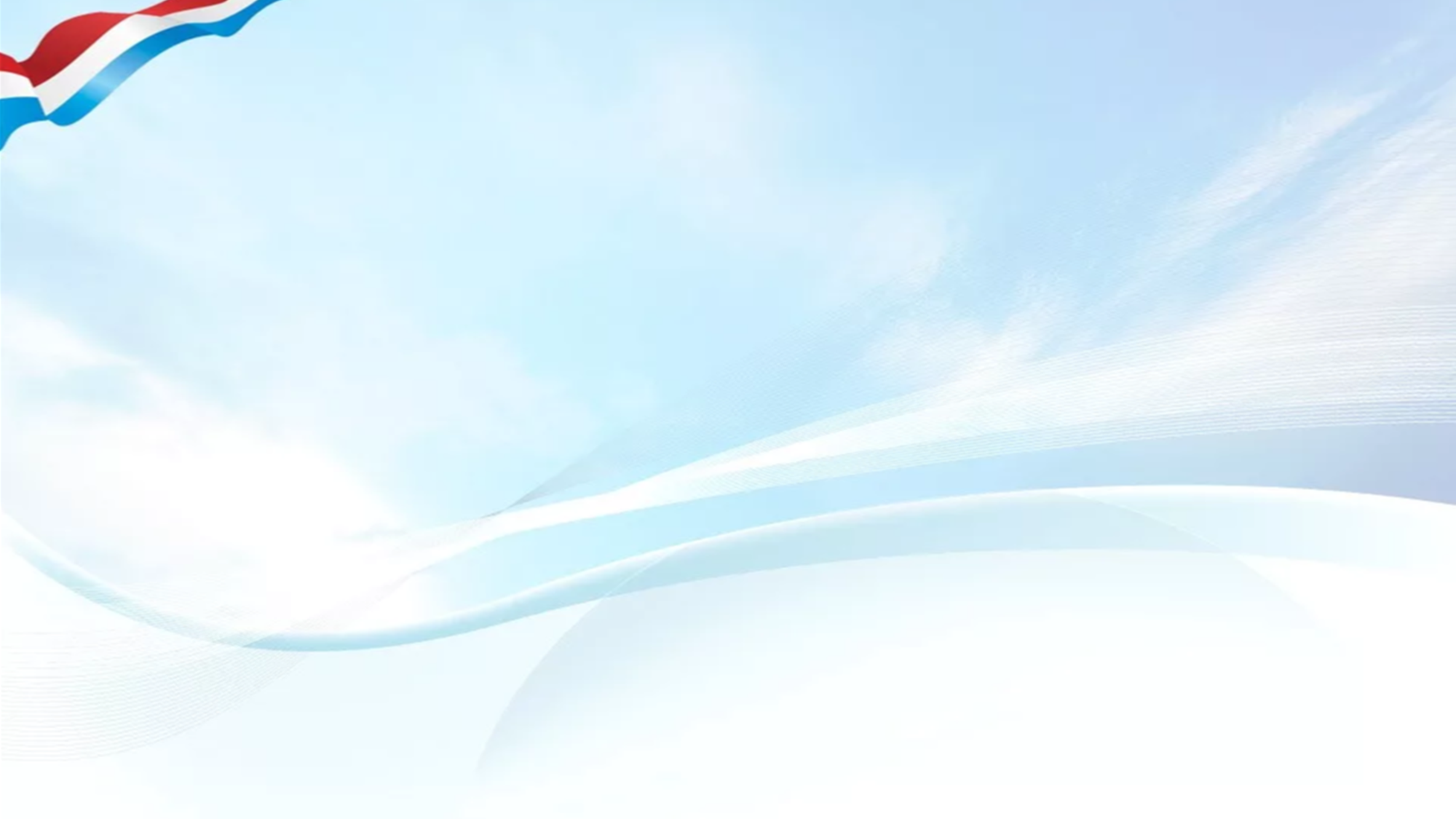 муниципальное бюджетное  дошкольное образовательное учреждение
«Детский сад № 251 общеразвивающего вида с приоритетным осуществлением деятельности по художественно-эстетическому направлению развития детей»
(МБДОУ № 251)
Районное методическое объединение «Воспитаниекрасноярских дошкольников»
Старший воспитатель: 
Идт А.В
Красноярск, 2024
Основная методическая тема: создание условий в ДОО для гармоничного развития личности ребенка в рамках реализации муниципальной концепции развития дошкольного образования в городе Красноярске


Цель: создание условий для освоения и применения педагогами в ДОО приемов, методов, технологий, обеспечивающих включенность детей в образовательный процесс, позволяющих эффективно достигать планируемые образовательные результаты, в рамках реализации муниципальной концепции развития дошкольного образования в городе Красноярске

	Задачи деятельности: 
- повышать квалификацию и профессиональное мастерство педагогических и управленческих кадров ДОО в освоении и применении педагогических средств, позволяющих эффективно достигать планируемые образовательные результаты, осваивая новые позиции, задаваемые технологией образования;
- организовать необходимое методическое сопровождение педагогических и управленческих кадров ДОО в процессе освоения ими профессиональных компетенций в соответствии с методической темой;
- организовать эффективное профессиональное взаимодействие педагогических и управленческих кадров ДОО, предъявление успешного опыта образовательных организаций по реализации ООП.
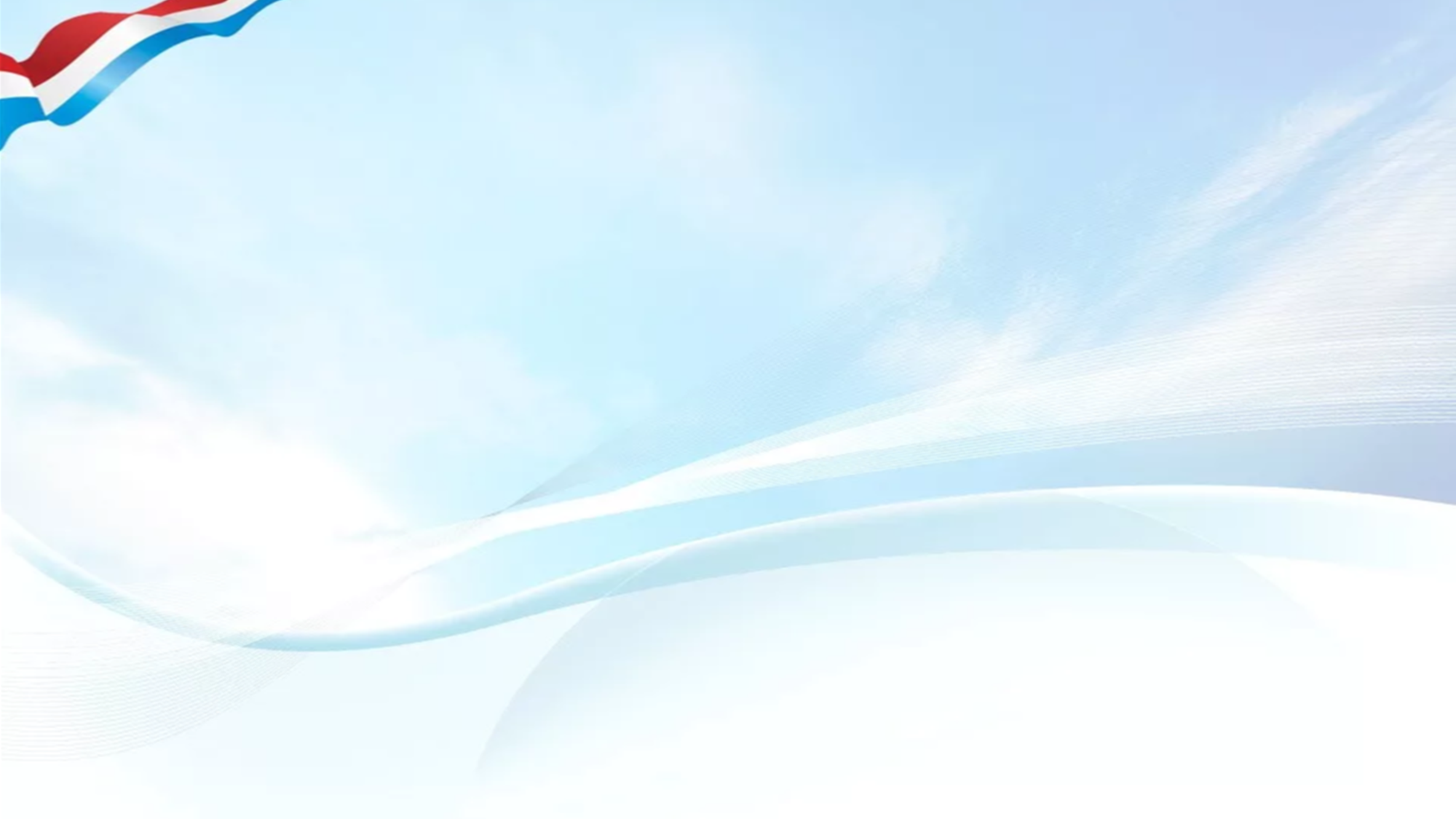 Годовой план работы РМО «Управление воспитанием красноярских дошкольников»
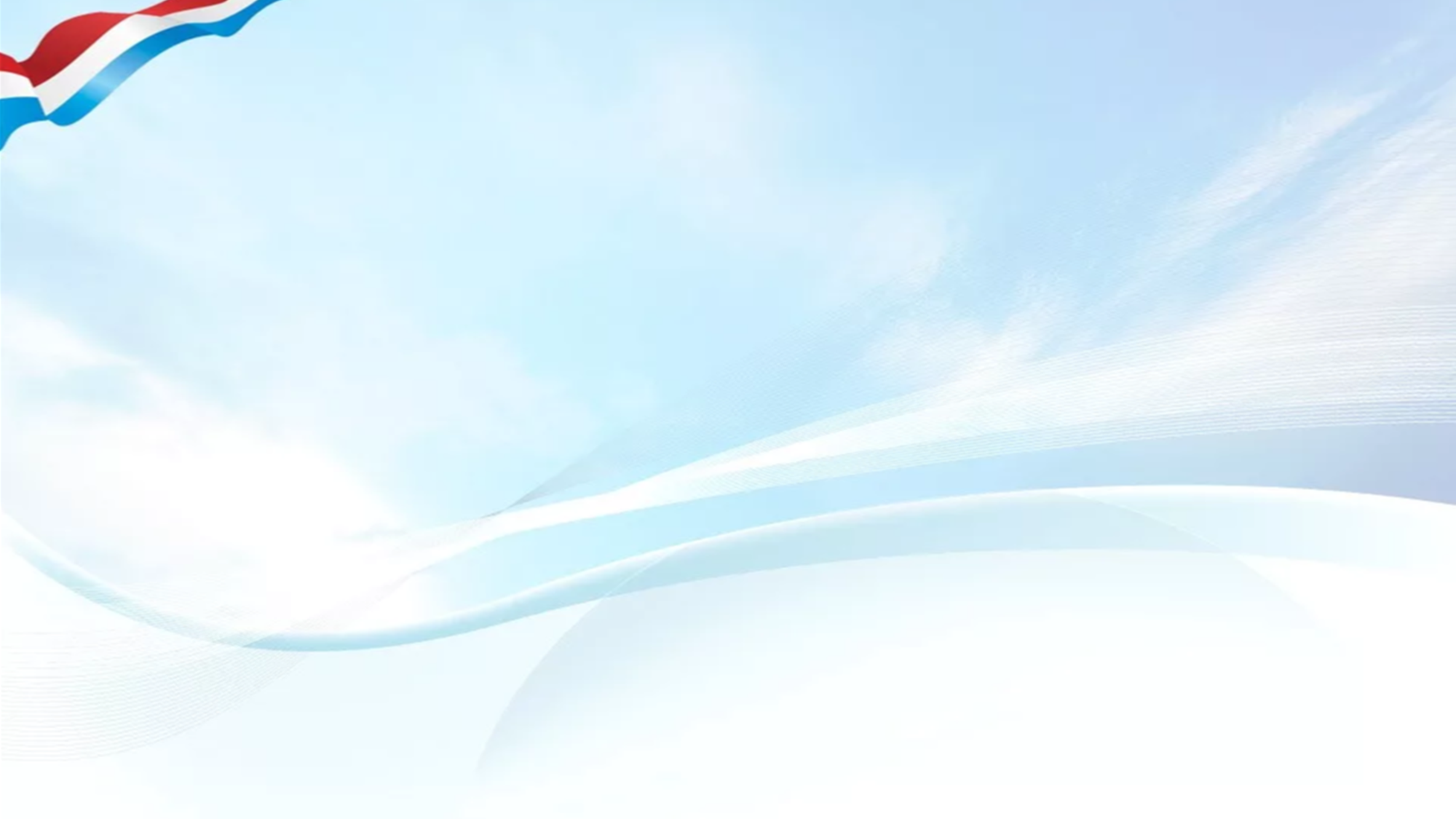 Годовой план работы РМО «Управление воспитанием красноярских дошкольников»
Реализация государственной политики в сфере воспитания детей дошкольного возраста
Федеральный закон "Об образовании в Российской Федерации" от 29.12.2012 N 273-ФЗ (последняя редакция)

Концепция развития дошкольного образования до 2025 года  

Федеральный государственный образовательный стандарт дошкольного образования (ФГОС ДО)

Федеральная образовательная программа дошкольного образования (ФОП ДО)
Воспитание - деятельность, направленная на развитие личности, формирование у обучающихся трудолюбия, ответственного отношения к труду и его результатам, создание условий для самоопределения и социализации обучающихся на основе социокультурных, традиционных российских духовно-нравственных ценностей и принятых в российском обществе правил и норм поведения в интересах человека, семьи, общества и государства, формирование у обучающихся чувства патриотизма, гражданственности, уважения к памяти защитников Отечества и подвигам Героев Отечества, закону и правопорядку, человеку труда и старшему поколению, взаимного уважения, бережного отношения к культурному наследию и традициям многонационального народа Российской Федерации, природе и окружающей среде;

(в ред. Федерального закона от 31.07.2020 N 304-ФЗ, 
от 04.08.2023 N 479-ФЗ, от 25.12.2023 N 685-ФЗ)
Цели и принципы нормативно-правовых документов дошкольного образования (ФГОС ДО, ФОП ДО) направлены на:
- создание единого образовательного пространства в ДОО;
- воспитание подрастающего поколения как знающего и уважающего историю и культуру малой Родины, своей семьи.

	Одним из приоритетов Концепции развития дошкольного образования города и края на период до 2025 года является актуализация воспитательного потенциала в системе дошкольного образования. 

	Задача: развитие воспитательного потенциала посредством учета регионального и локального контекстов, следования принципам ценностного единства и сотрудничества во взаимодействии с родителями и другими представителями социального окружения

	Ожидаемый результат: Динамика развития педагогических практик в области воспитания детей дошкольного возраста.
В возрасте от 5 до 7 лет у ребенка идет наиболее интенсивное личностное развитие, начинает формироваться самосознание, поэтому воспитание чувств гражданственности и патриотизма, любви к малой Родине традиционно решается в ДОУ
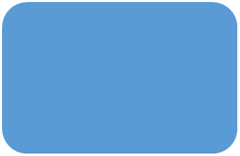 ВОСПИТАНИЕ
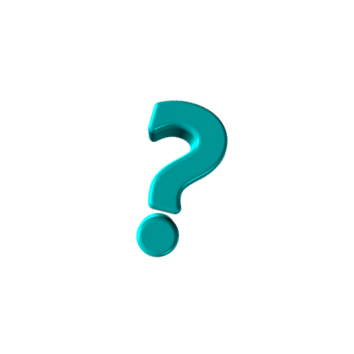 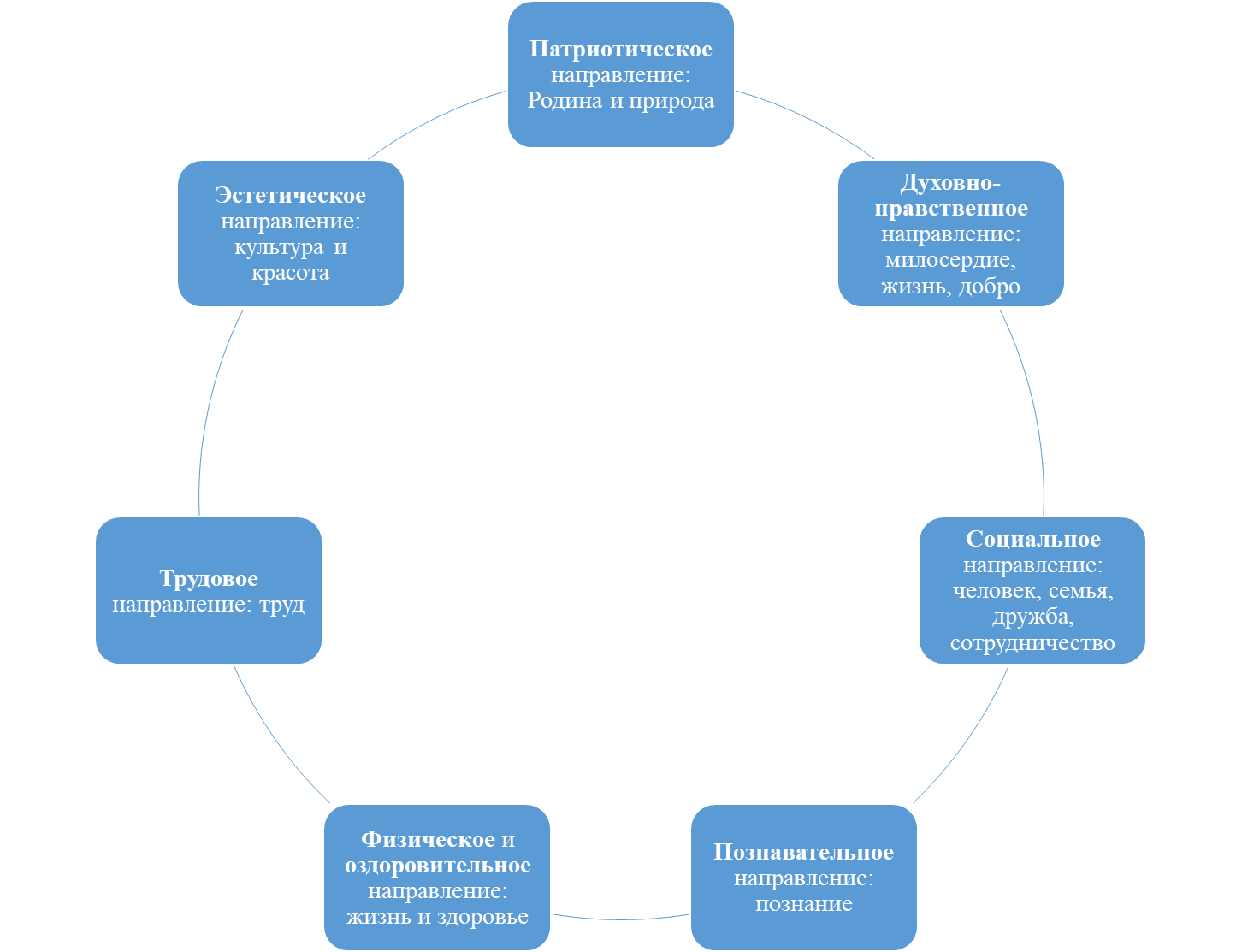 Практическое задание
Вспомните, какие формы и методы работы
с детьми вы используете для реализации 
направлений воспитания в своей практике?
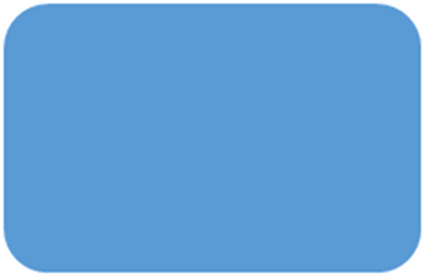 ВОСПИТАНИЕ
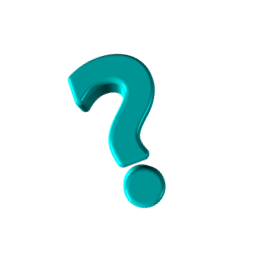 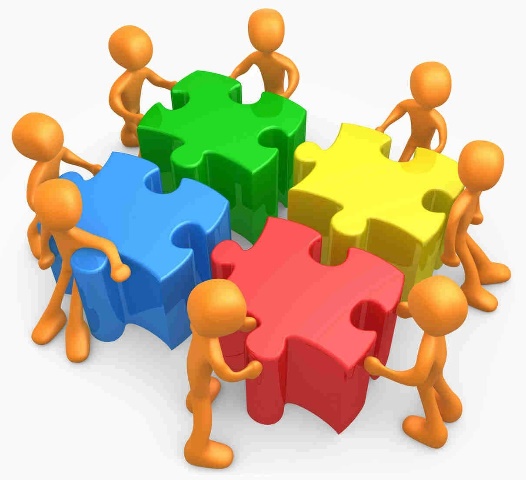 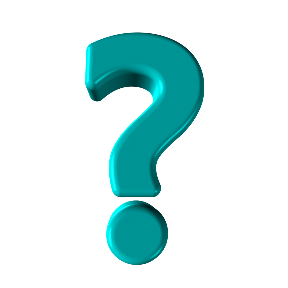 Рабочая программа воспитания
Целевые ориентиры воспитания детей
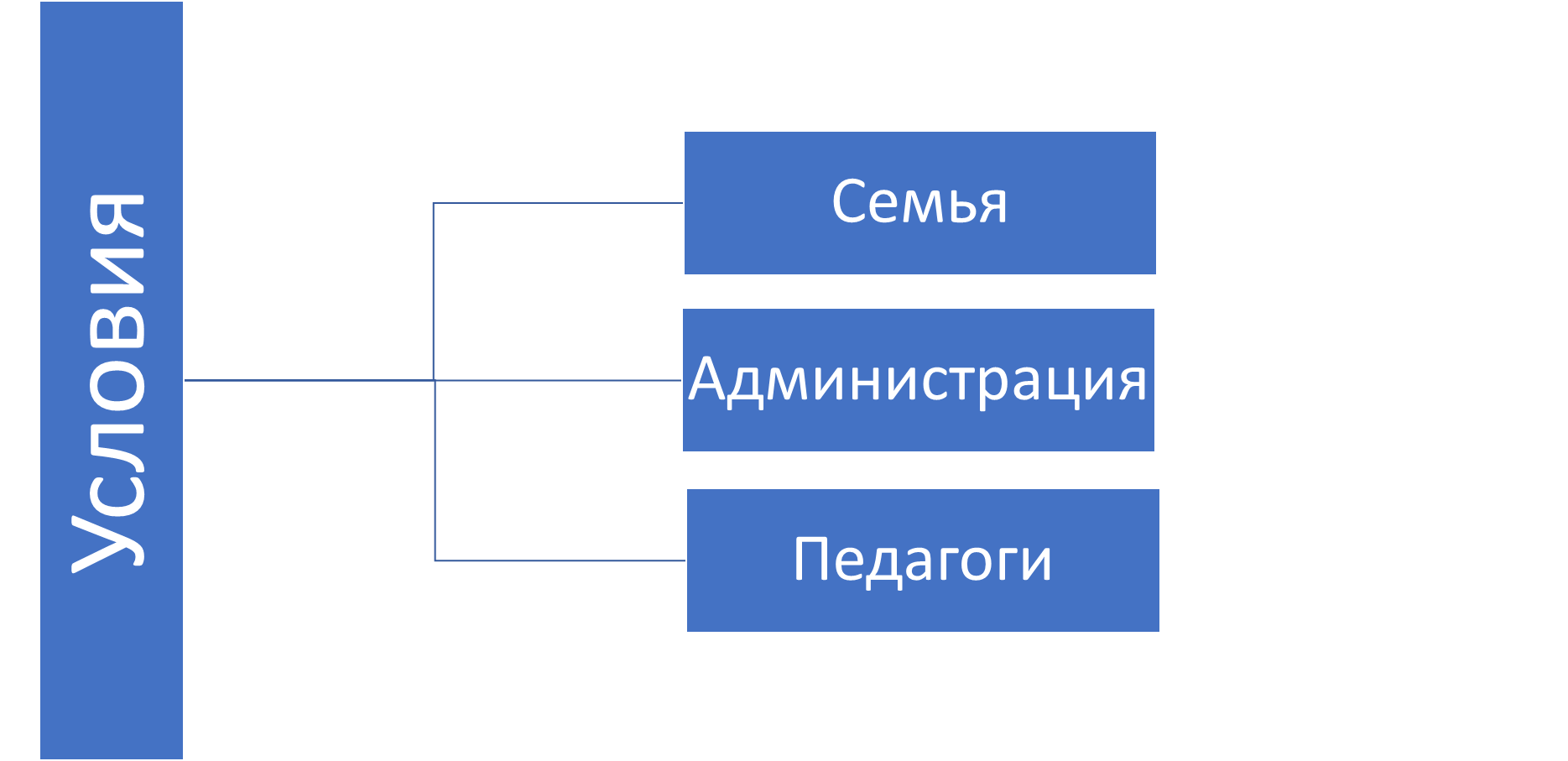 Муниципальный проект «С чего начинается Родина?»(формирование российской гражданской идентичности)
Срок реализации проекта: 1 сентября 2023 года – 31 августа 2026 года

Цель: формирование у дошкольников и у обучающихся в муниципальных образовательных организациях 
г. Красноярска личностных качеств, отражающих на каждом уровне образование осознание ими российской 
гражданской идентичности, уважение к историческому прошлому великого российского государства, стремление к процветанию России посредством проектной, познавательно-исследовательской и социально-значимой  деятельности в социокультурном пространстве города
Подпроект «Юный горожанин»
Цель: сопровождение деятельности педагогов ДОУ методическими вспомогательными цифровыми ресурсами (ГИД юного горожанина) для организаци  проектной, познавательно-исследовательской и любой социально-значимой полезной деятельности во взаимодействии с родителями, способствующей становлению личностных качеств, отражающих осознанное отношение к малой и большой Родине, и формированию компетенций юного горожанина
Важнейшая задача педагогов: 
создание условий для организации поисковой активности детей
в познании семьи, родного города, края, социально - значимой полезной деятельности
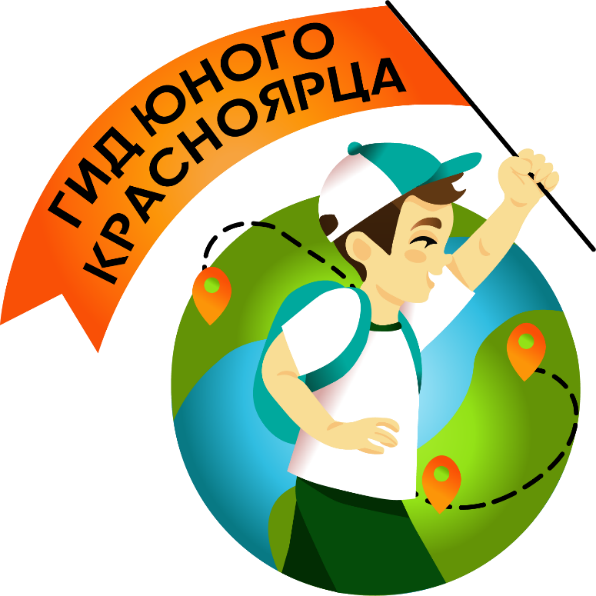 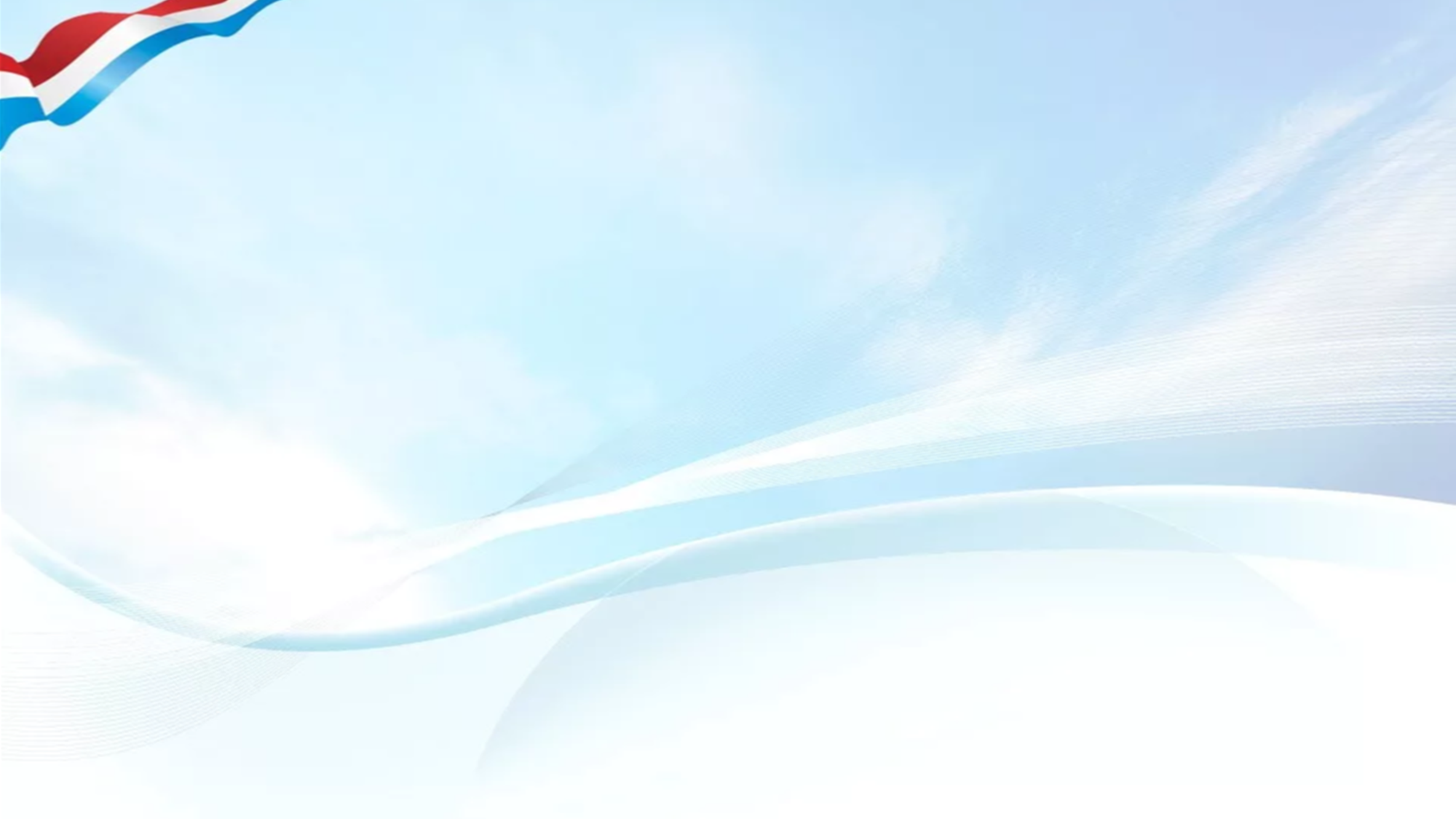 Картотека мероприятий
Древние обитатели земли Красноярской
Острог у Красного яра
Красноярск исторический
 Красноярск в годы Великой Отечественной войны (1941-1945) 
Красноярск индустриальный
Красноярск культурный
Красноярск спортивный 
Красноярск туристический  
Город, в котором хочется жить
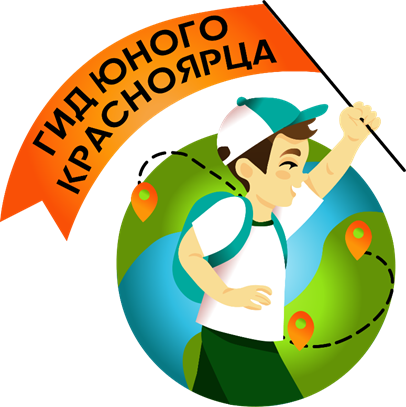 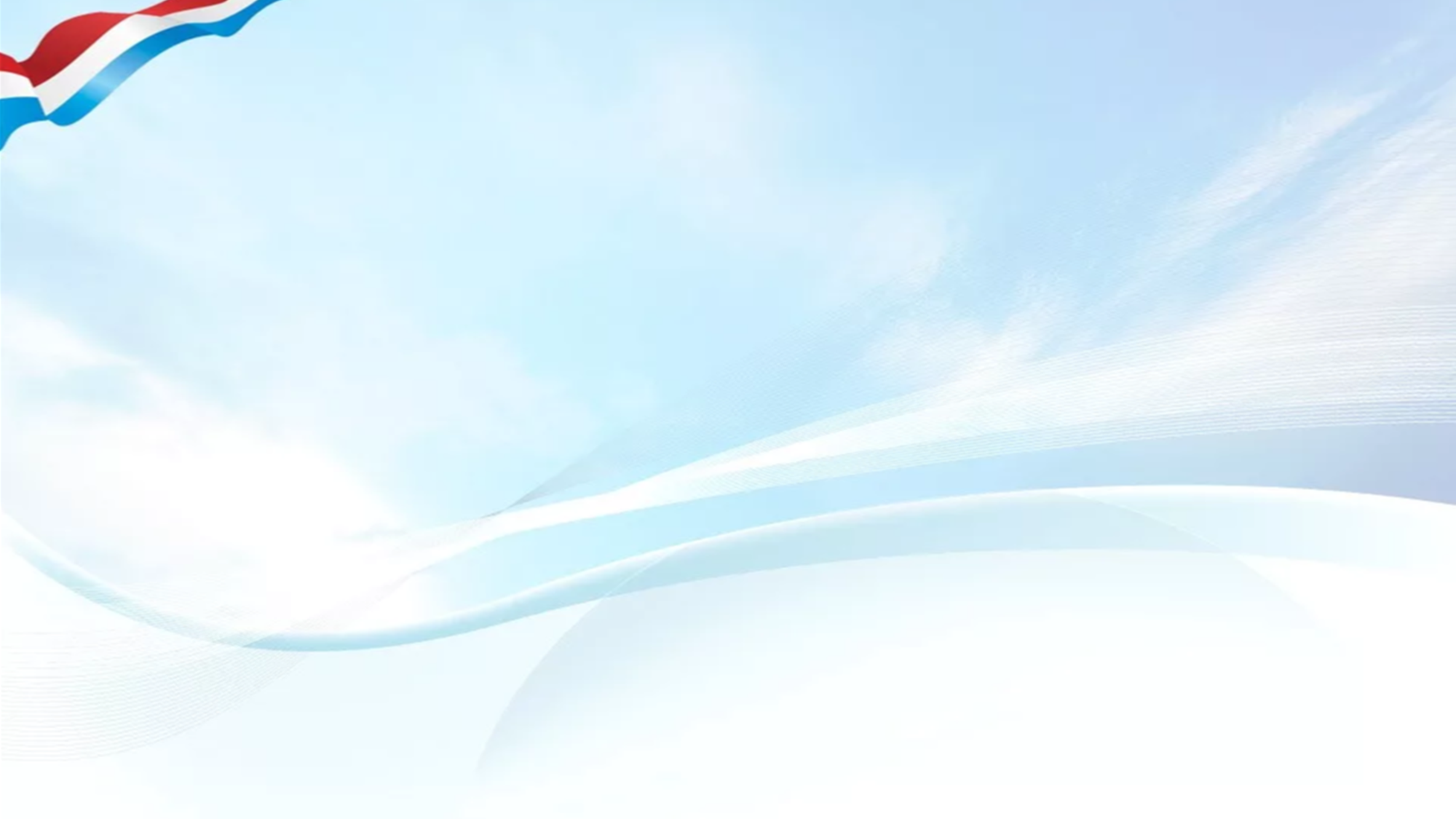 Планирование реализации направления «Воспитание» в ДОУ
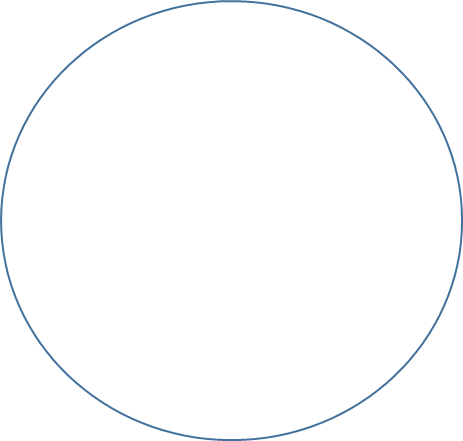 Образовательная
программа
 (ОП ДО)
Рабочая программа
воспитания
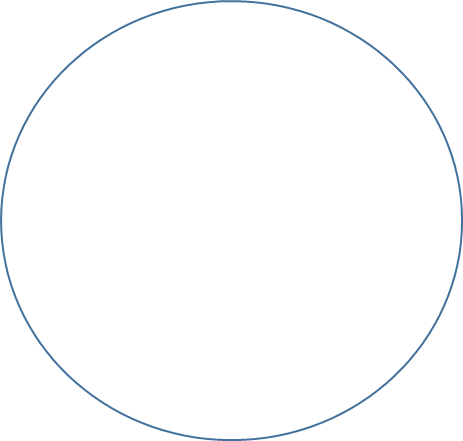 Парциальные
 программы
«Домашнее» задание
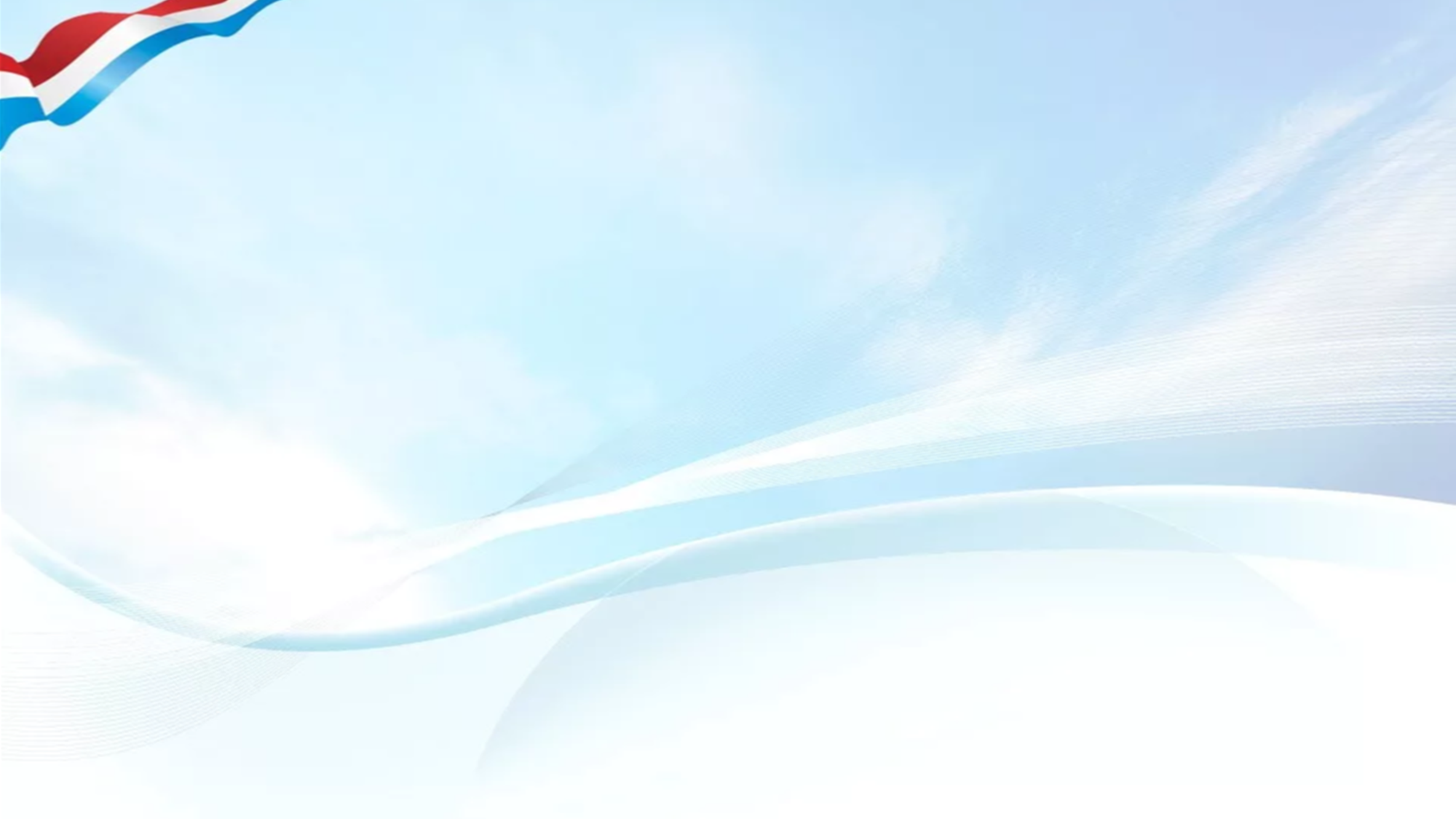 Анкетирование
Пройдите, пожалуйста, опрос по ссылке: https://clck.ru/3E69Ut
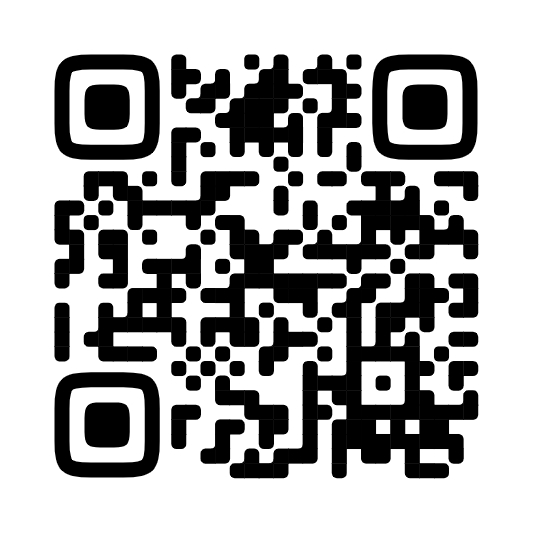